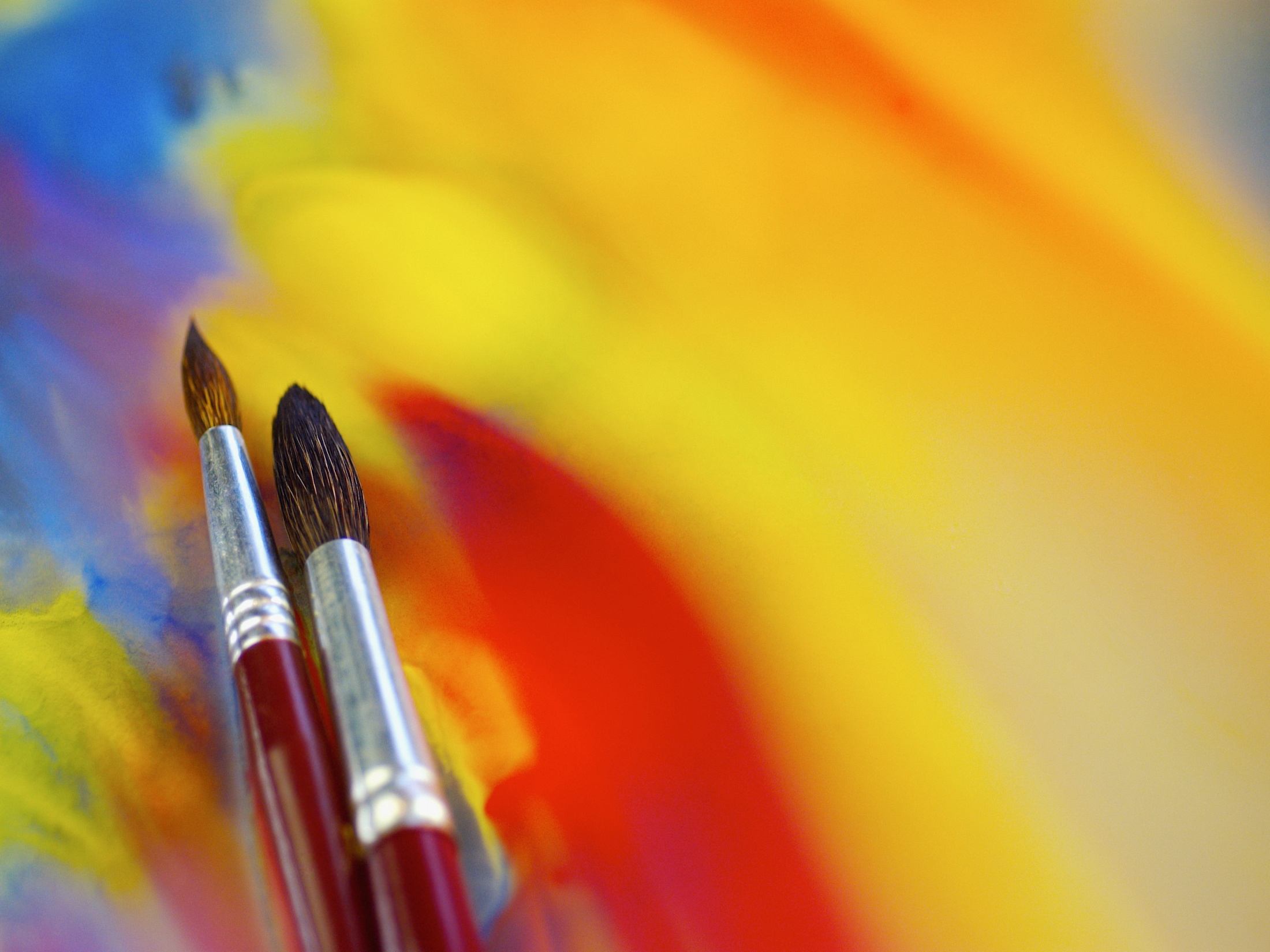 Цвет и Цветовой круг
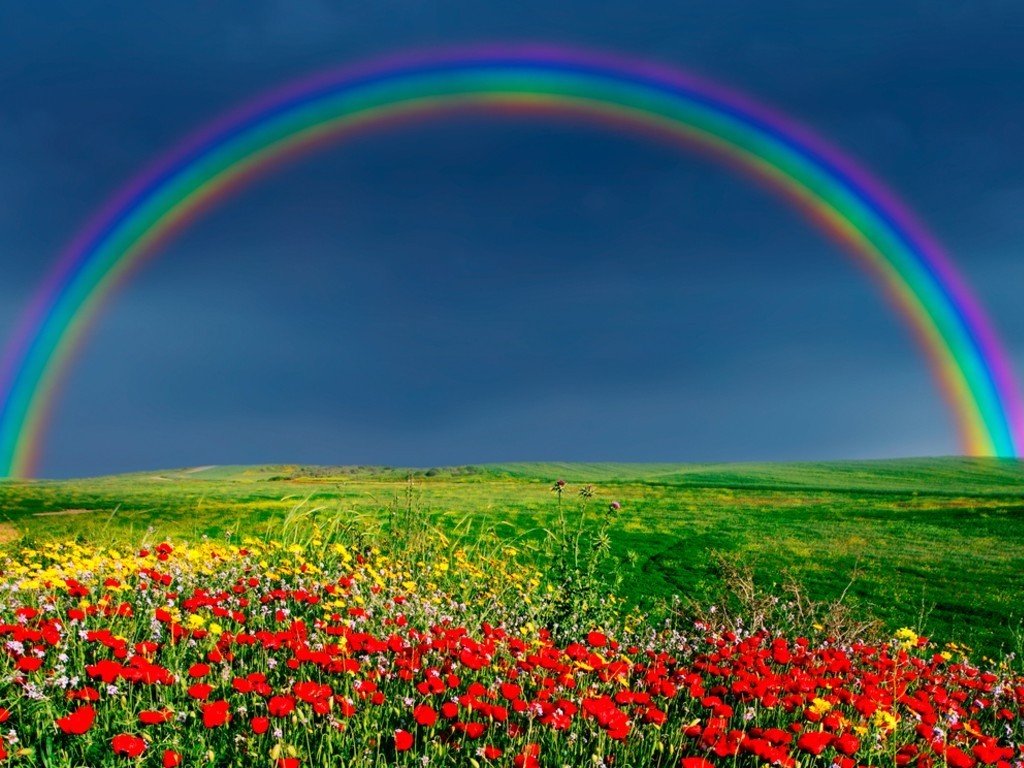 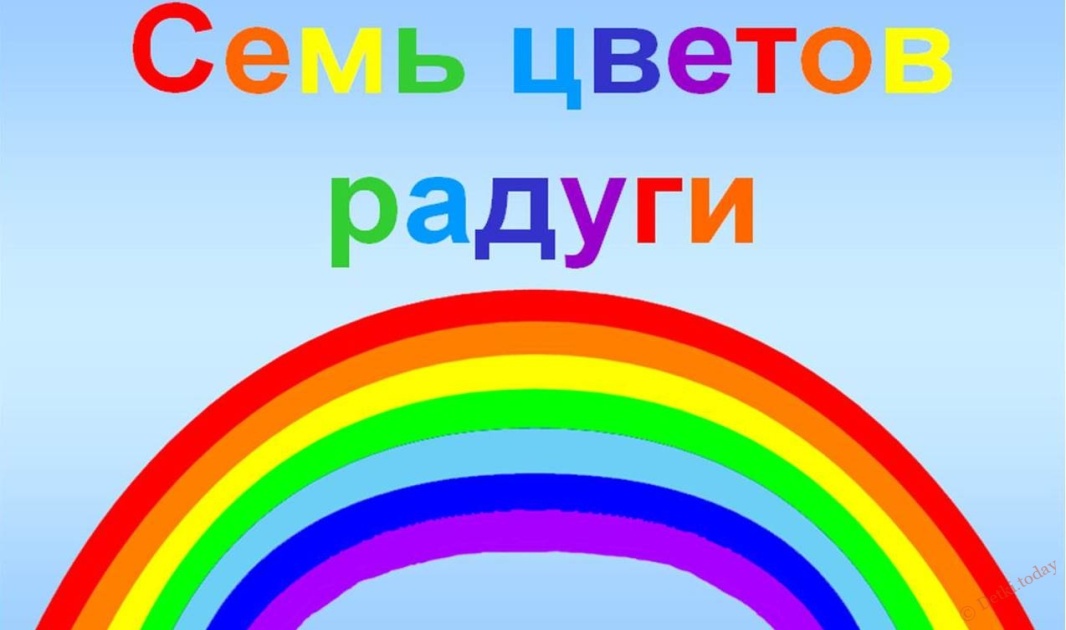 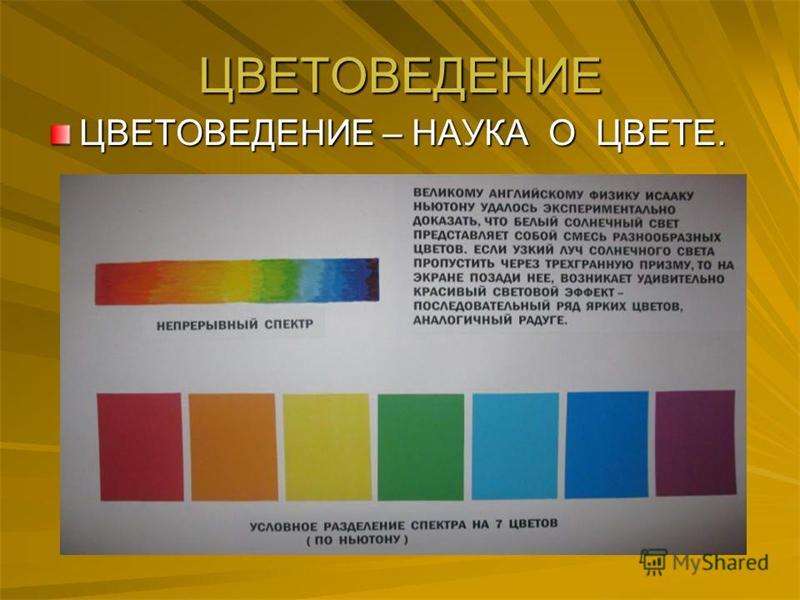 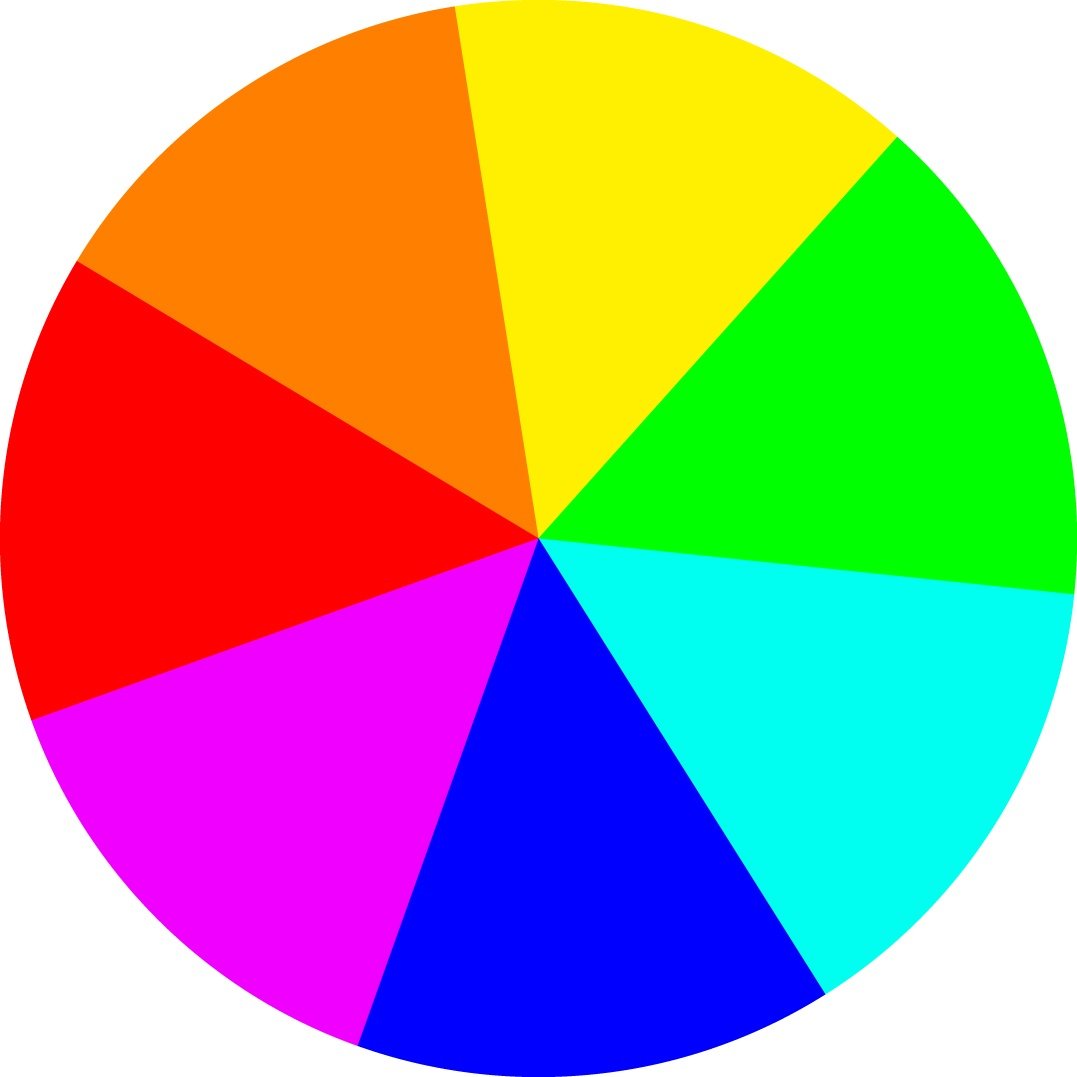 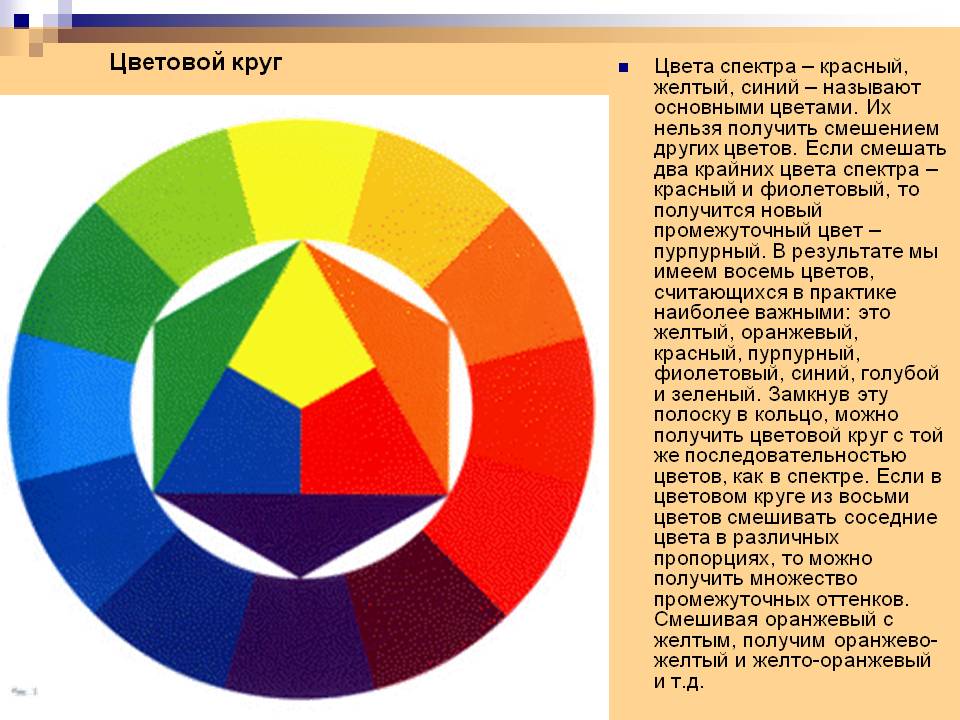 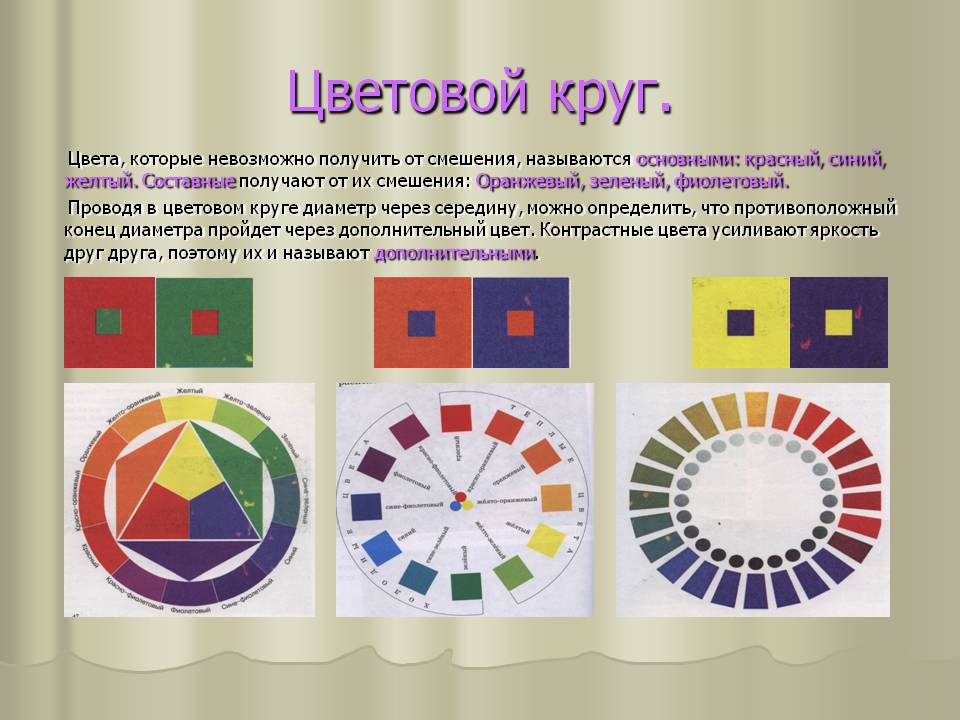 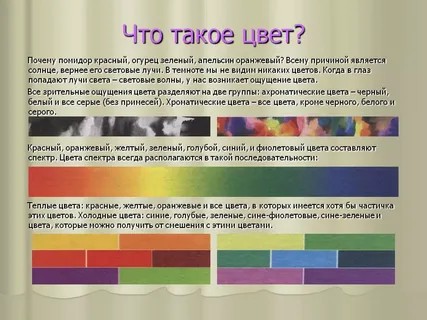 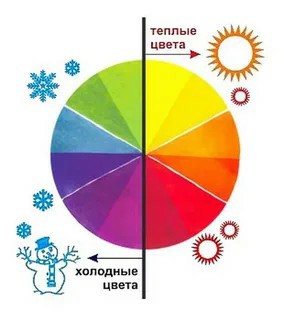 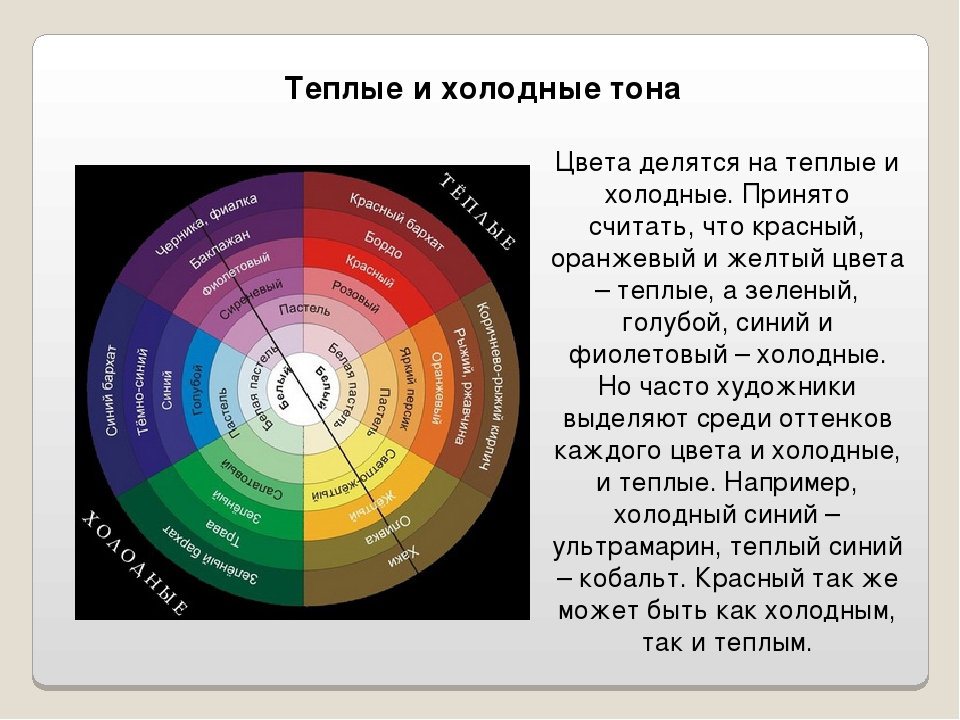 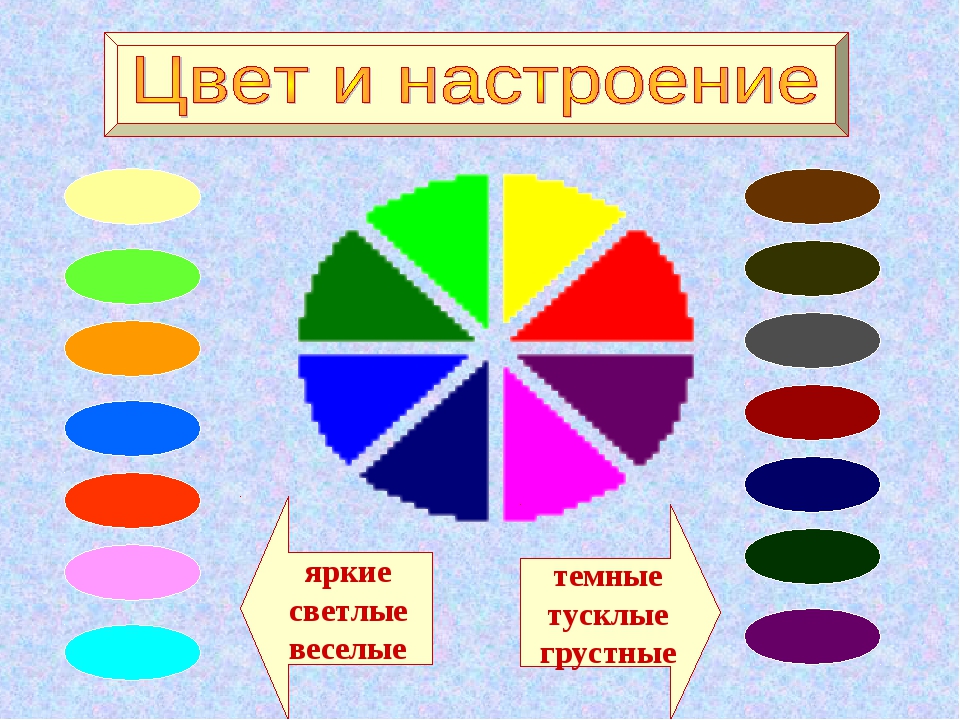 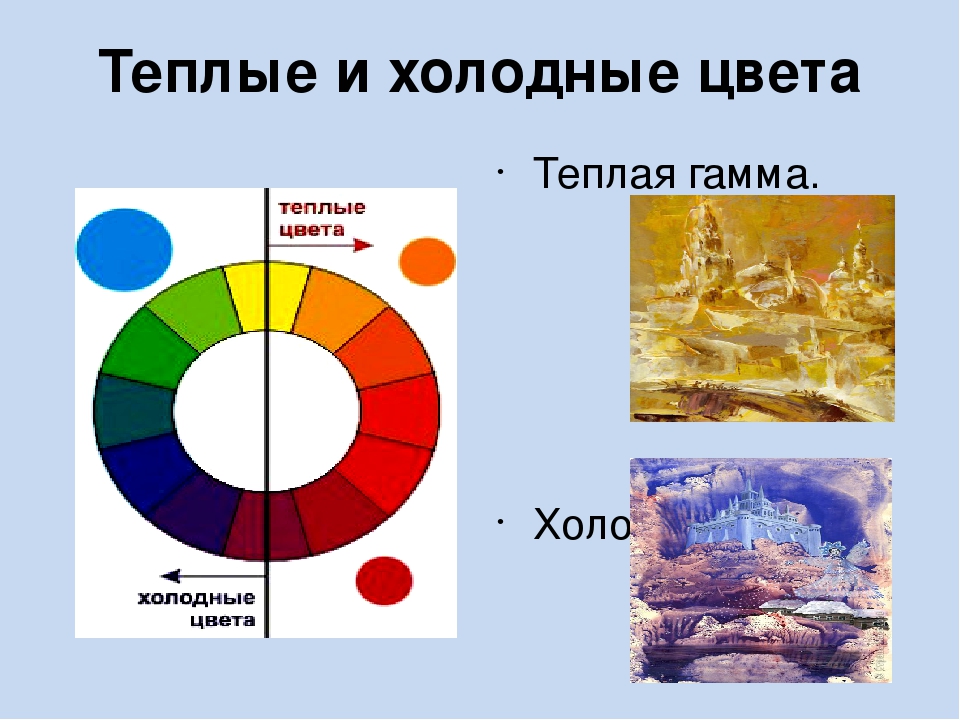 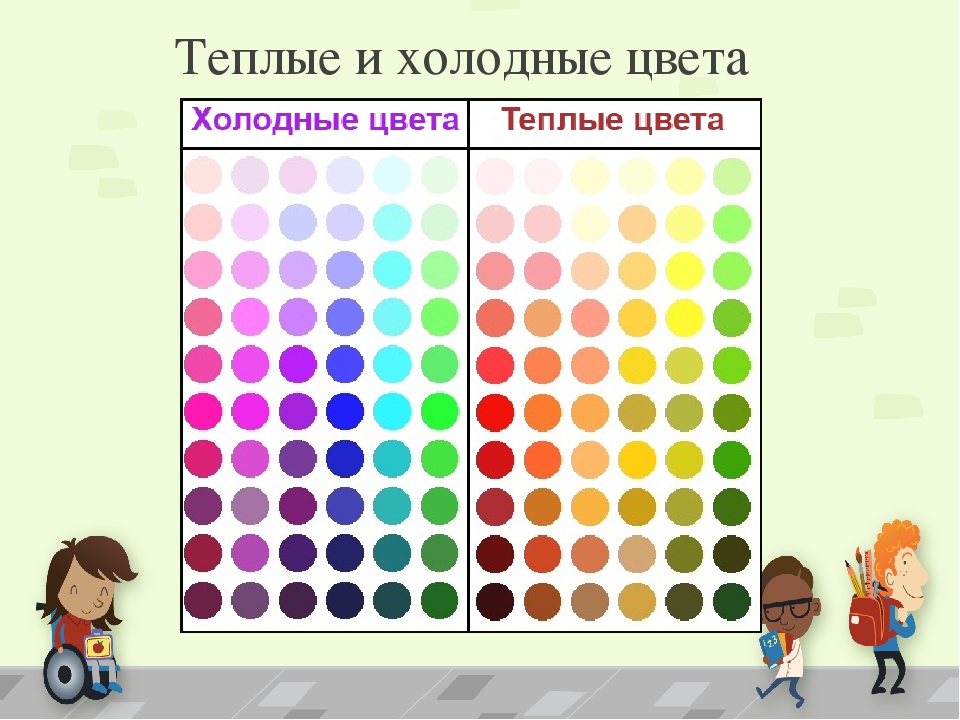 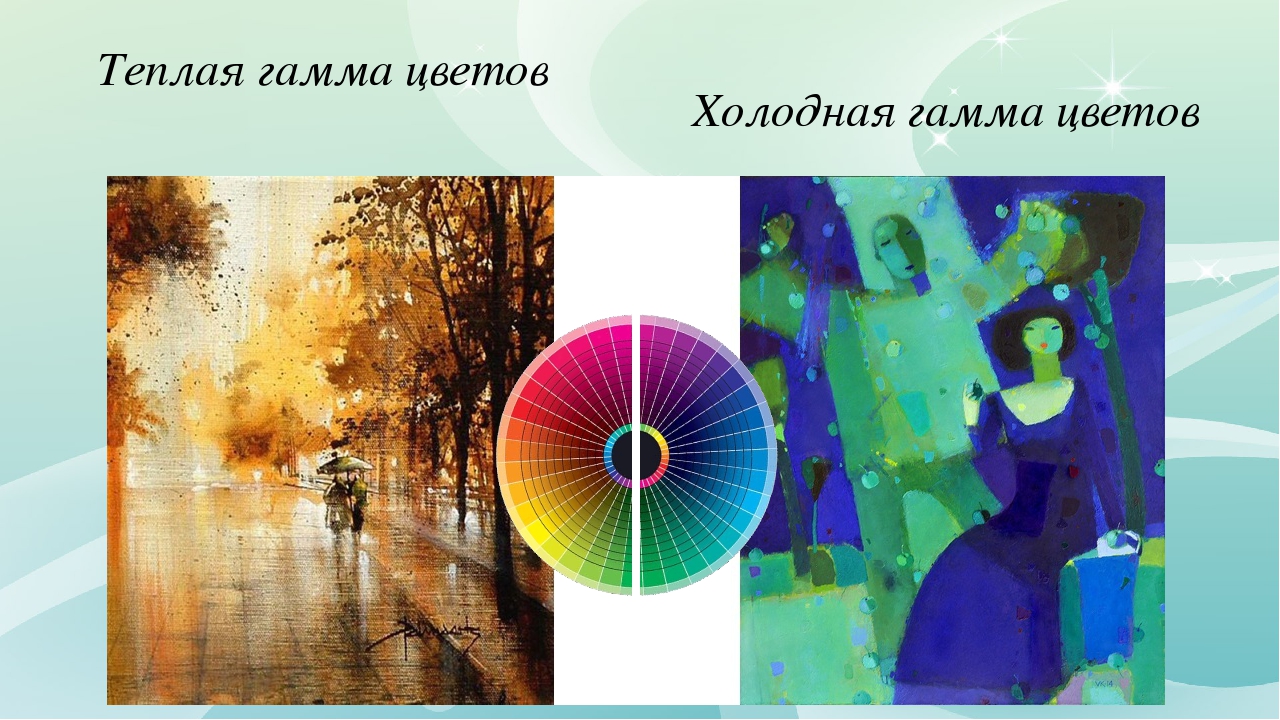 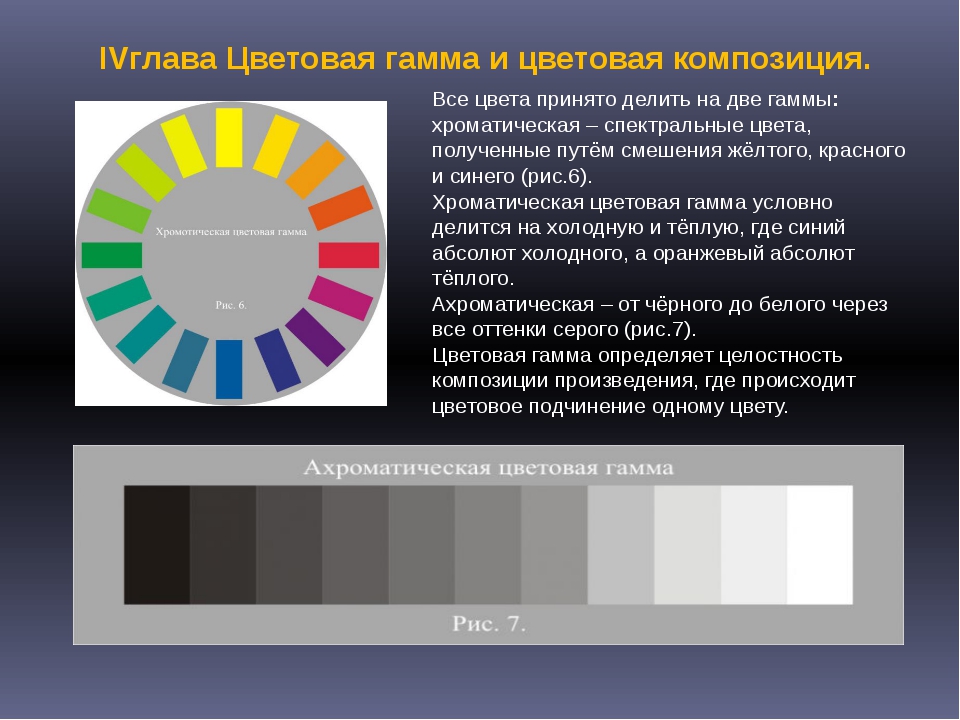 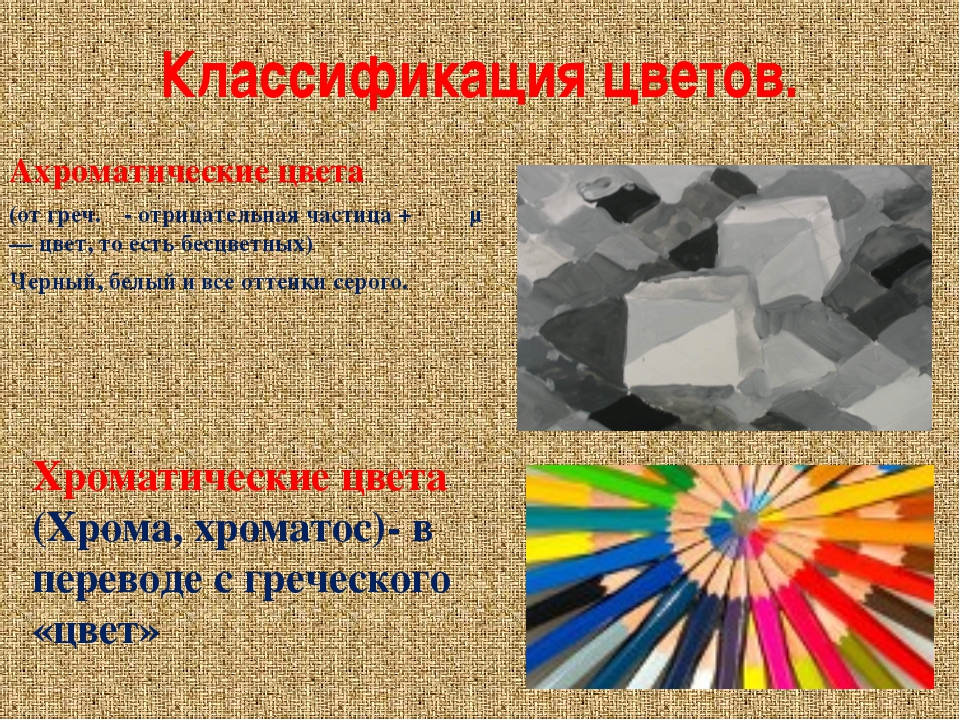 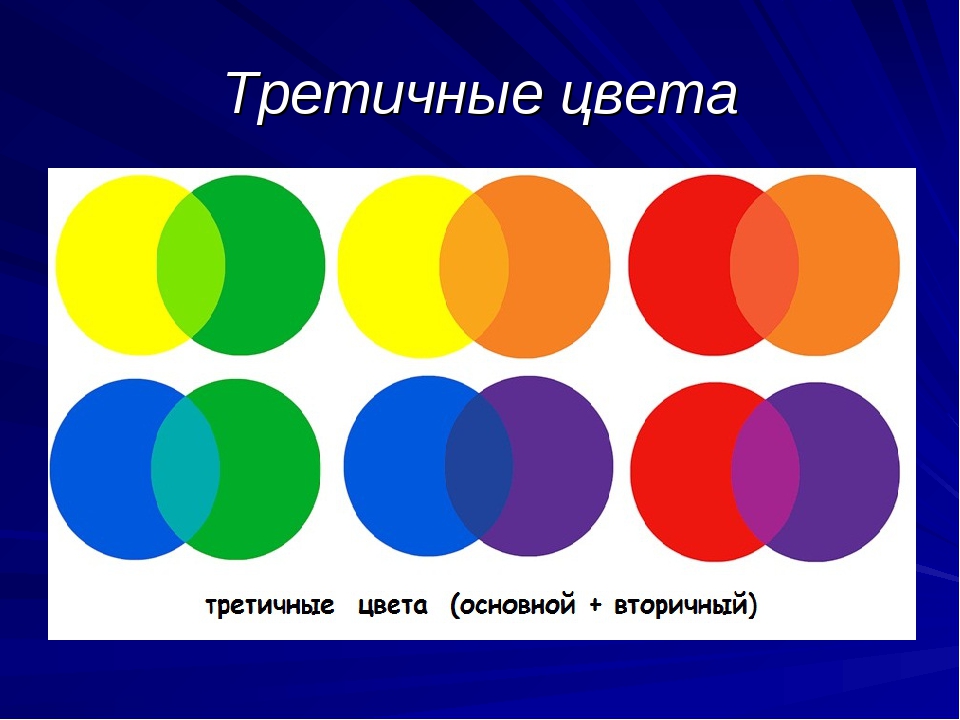 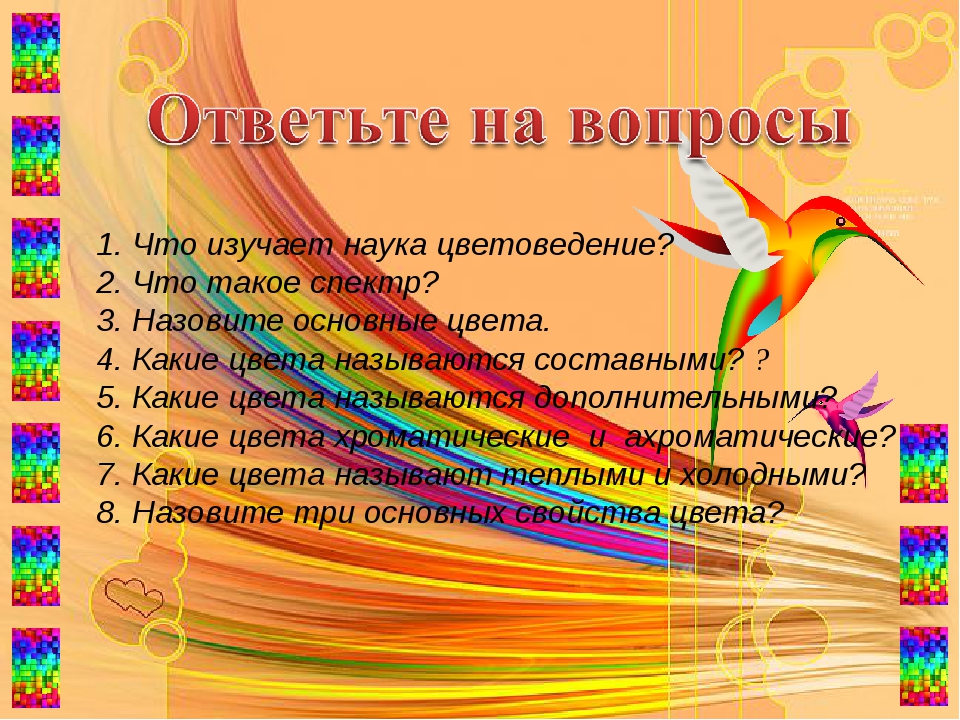